Poskytování příspěvků na bezbariérové pěší trasy z rozpočtu 
Státního fondu dopravní infrastruktury


Ing. Dana Teichmanová
Vedoucí oddělení poskytování příspěvků I.
Příspěvky SFDI – www.sfdi.cz
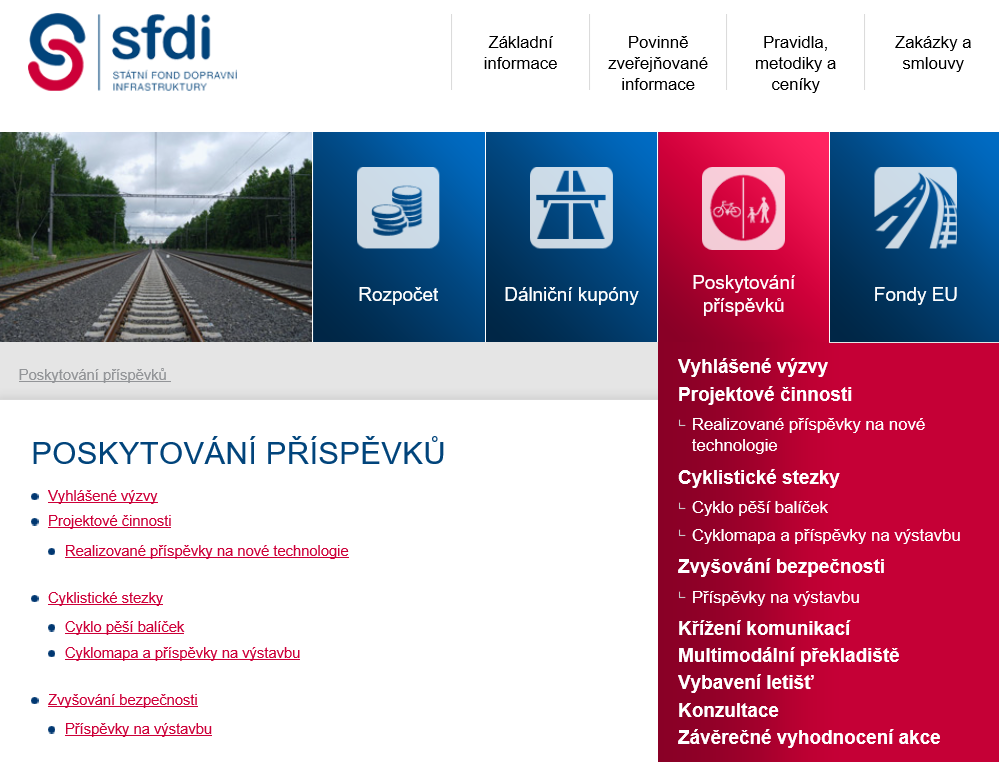 V období 2001 – 2017 poskytl SFDI
3,090 mld. Kč na 1463 akcí zvyšujících bezpečnost dopravy
1,928 mld. Kč na 589 akcí výstavby a údržby cyklostezek
704 mil. Kč na 299 projektů „nových technologií“
15,391 mil. Kč na 3 akci v rámci „Křížení komunikací“
7,661 mil. Kč na 4 akce v rámci „Vybavení letišť“
Čerpání příspěvků v letech 2015-2017
Příspěvky na zvyšování bezpečnosti
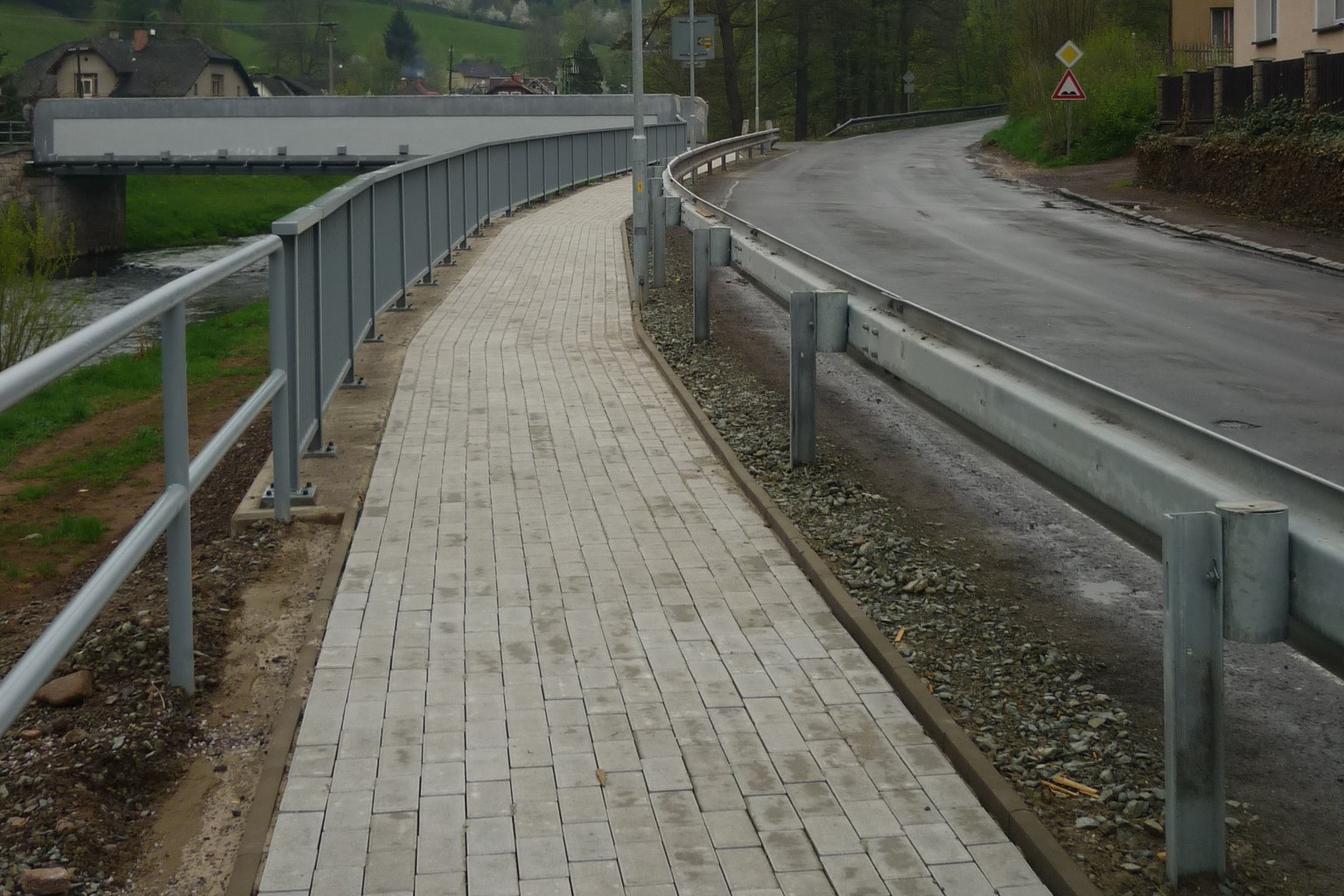 Na opatření ke zvýšení bezpečnosti nebo plynulosti dopravy nebo opatření ke zpřístupňování dopravy osobám s omezenou schopností pohybu nebo orientace 
Pravidla schválena 25. 10. 2017
Termín pro předkládání žádostí: 11. 1. 2018
Maximální výše příspěvku 
85% uznatelných nákladů stavební části akce 
Limit 0,3 až 20 mil. Kč na žadatele
Nové bodování akcí
Nově možnosti řešení přechodů i mimo řešenou bezbariérovou trasu
Příspěvky na zvyšování bezpečnosti
Příspěvky na zvyšování bezpečnosti
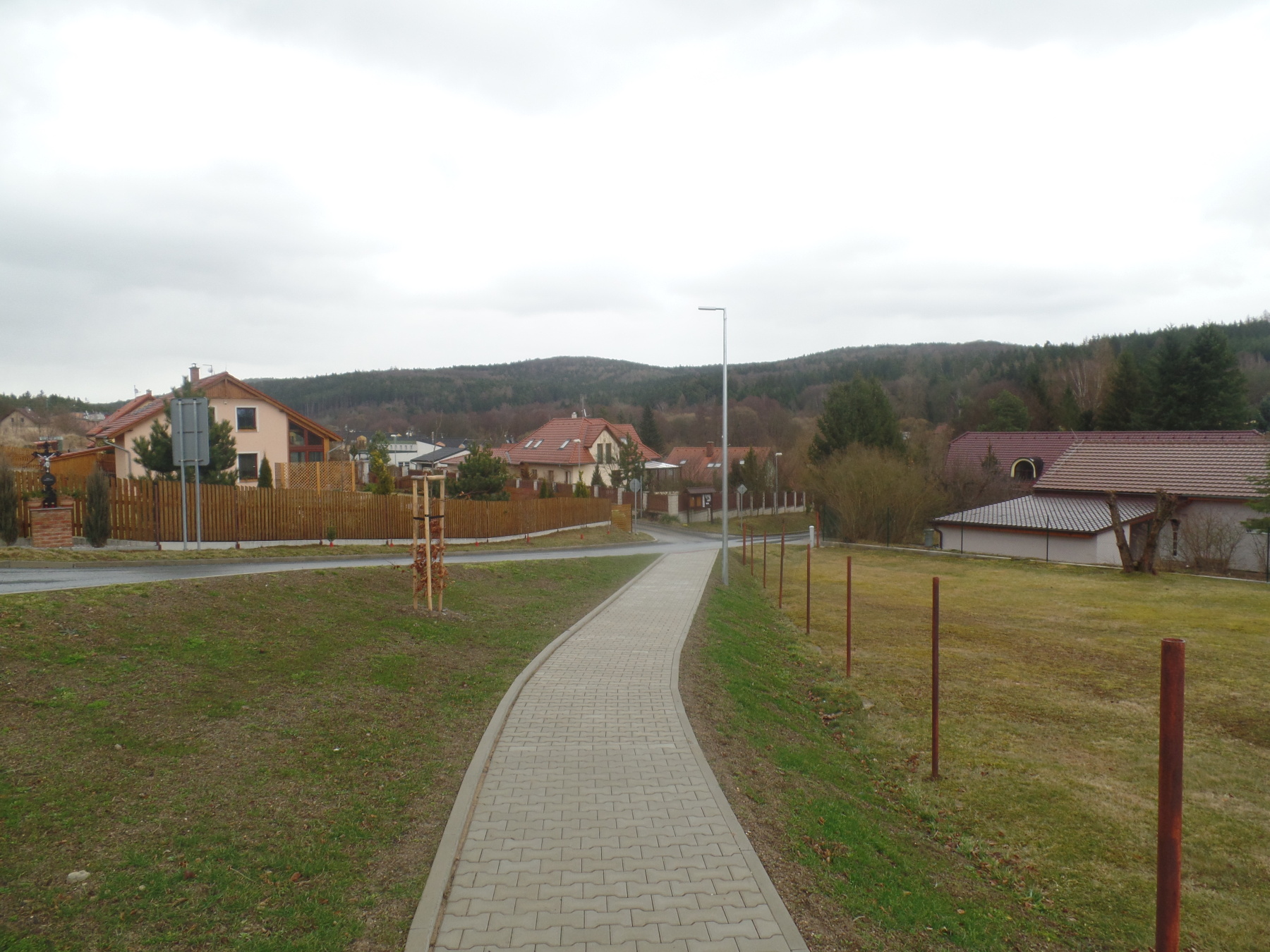 Podpora realizace záměrů bezbariérových tras ve městech a obcích za příspěvku z rozpočtu SFDI
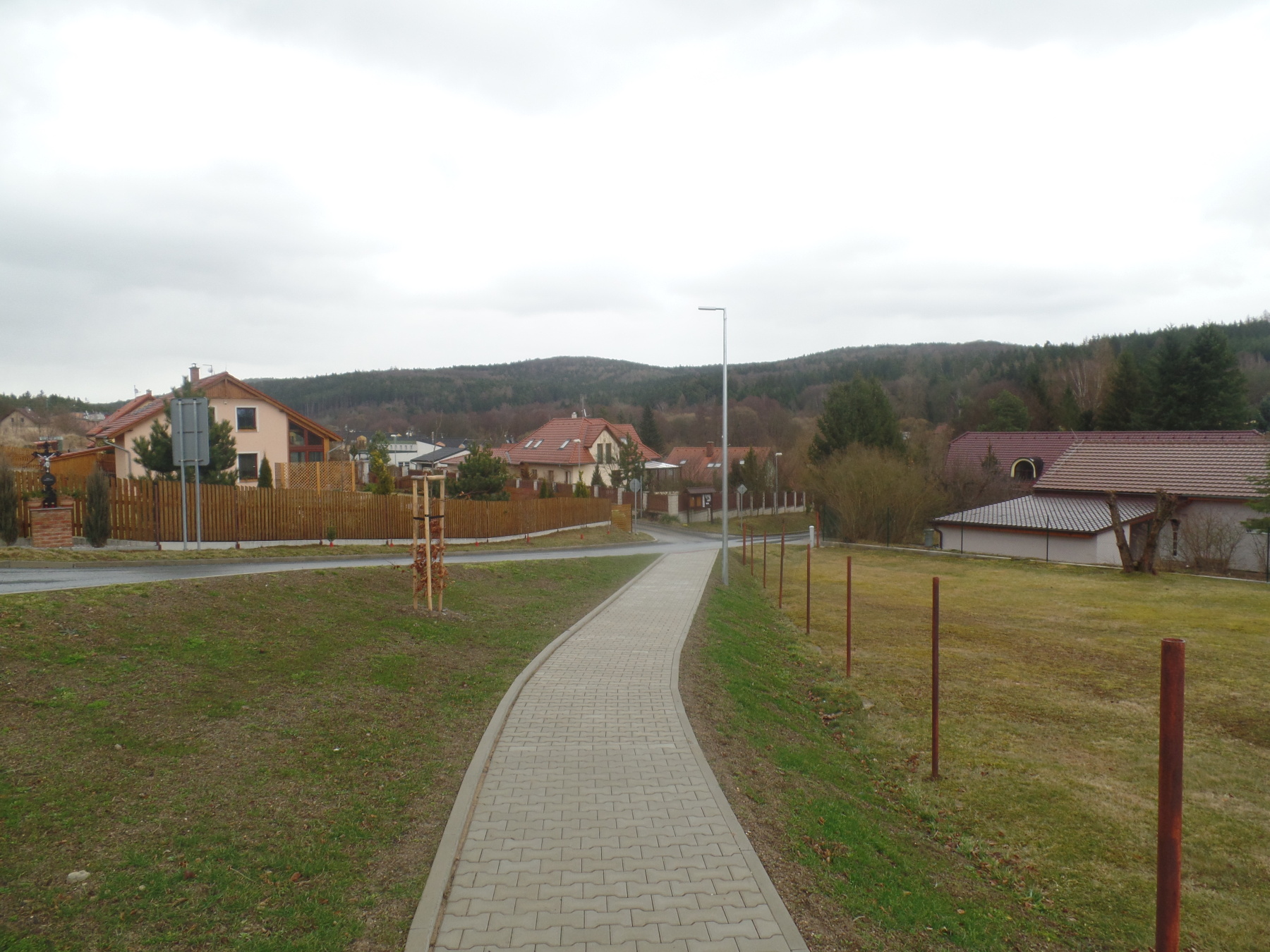 Konzultace žádostí
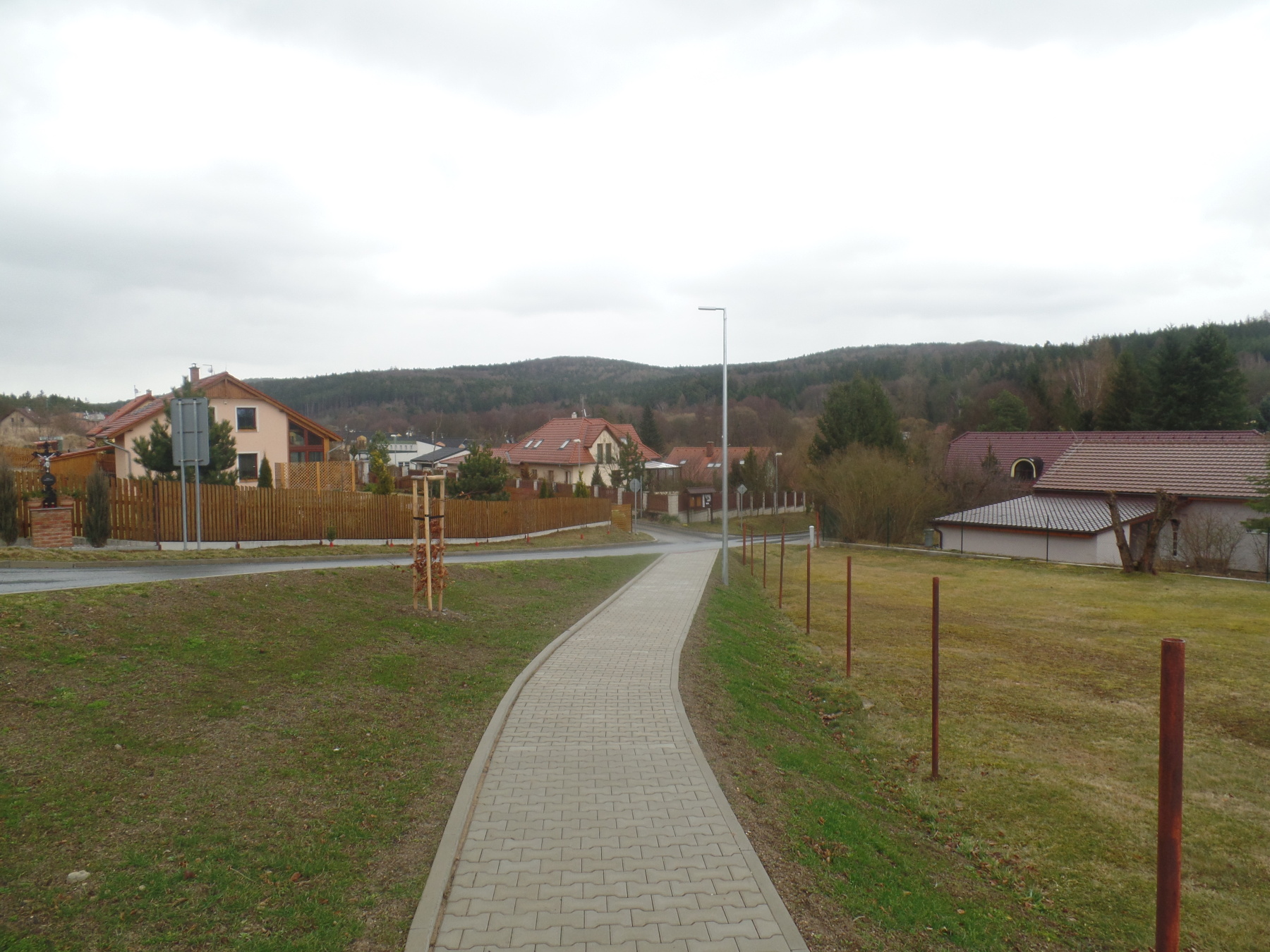 Konzultace žádostí připravovaných žádostí probíhají od října 2008 a jejich konání bylo na základě zájmu žadatelů. Při těchto konzultacích je prováděna zejména kontrola projektových dokumentací z hlediska jejich souladu s platnou legislativou, zejm. v oblasti bezbariérového užívání staveb (tedy s vyhl. MMR č. 398/2009 Sb.)

Během konzultačních dnů na pracovišti v Praze byla v roce 2016 provedena konzultace u 151 projektů a v roce 2017 celkem 163 žádostí, 64 projektů na bylo v roce 2016 konzultováno na pracovišti SFDI v Brně.
Úspěšnost podaných žádostí
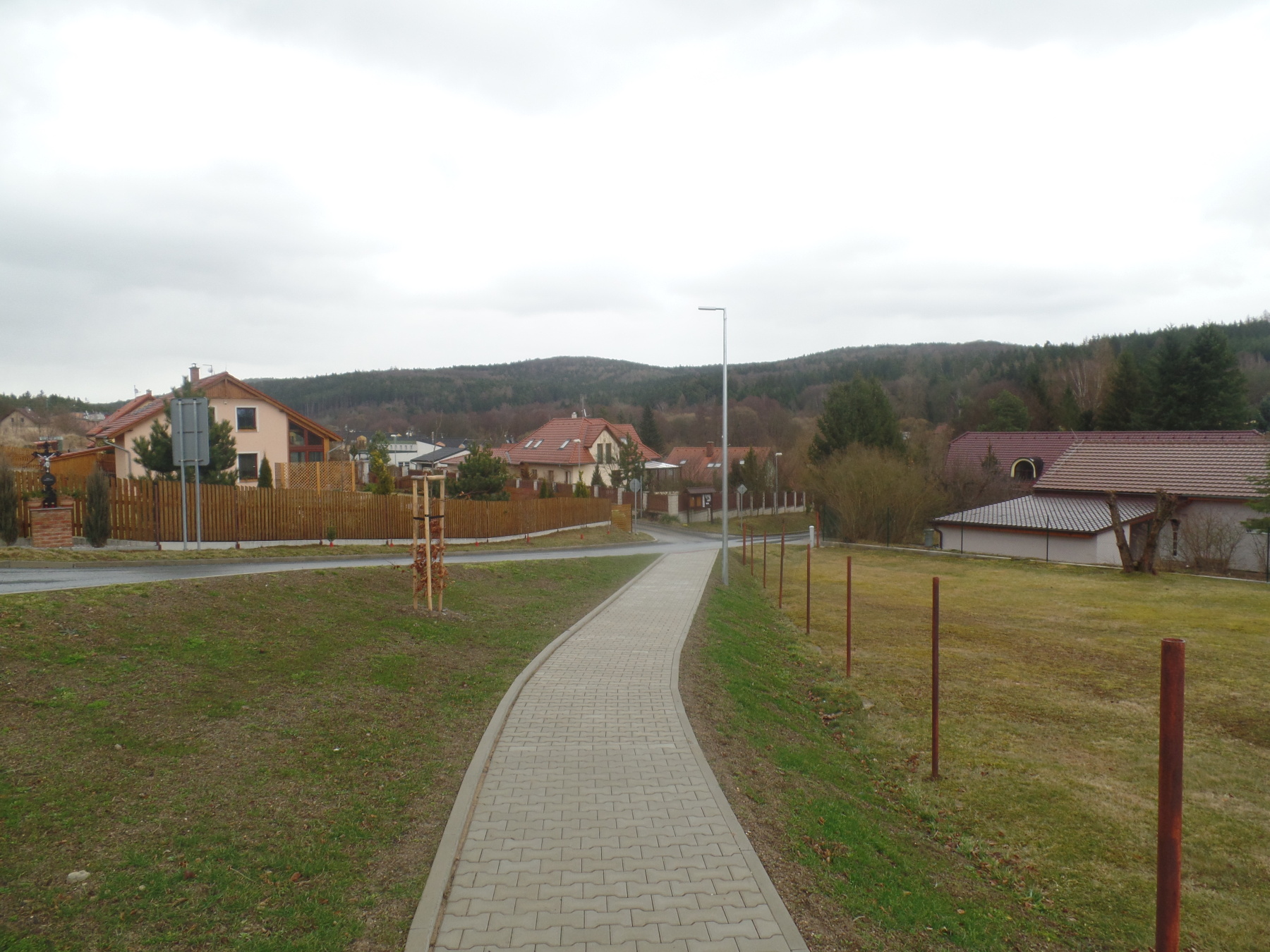 Nejčastější chyby PD bezbariérových pěších tras z hlediska bezbariérového užívání staveb dle vyhlášky č.398/2009 Sb., dle vyhl. č. 146/2008 Sb. a přísl. ČSN
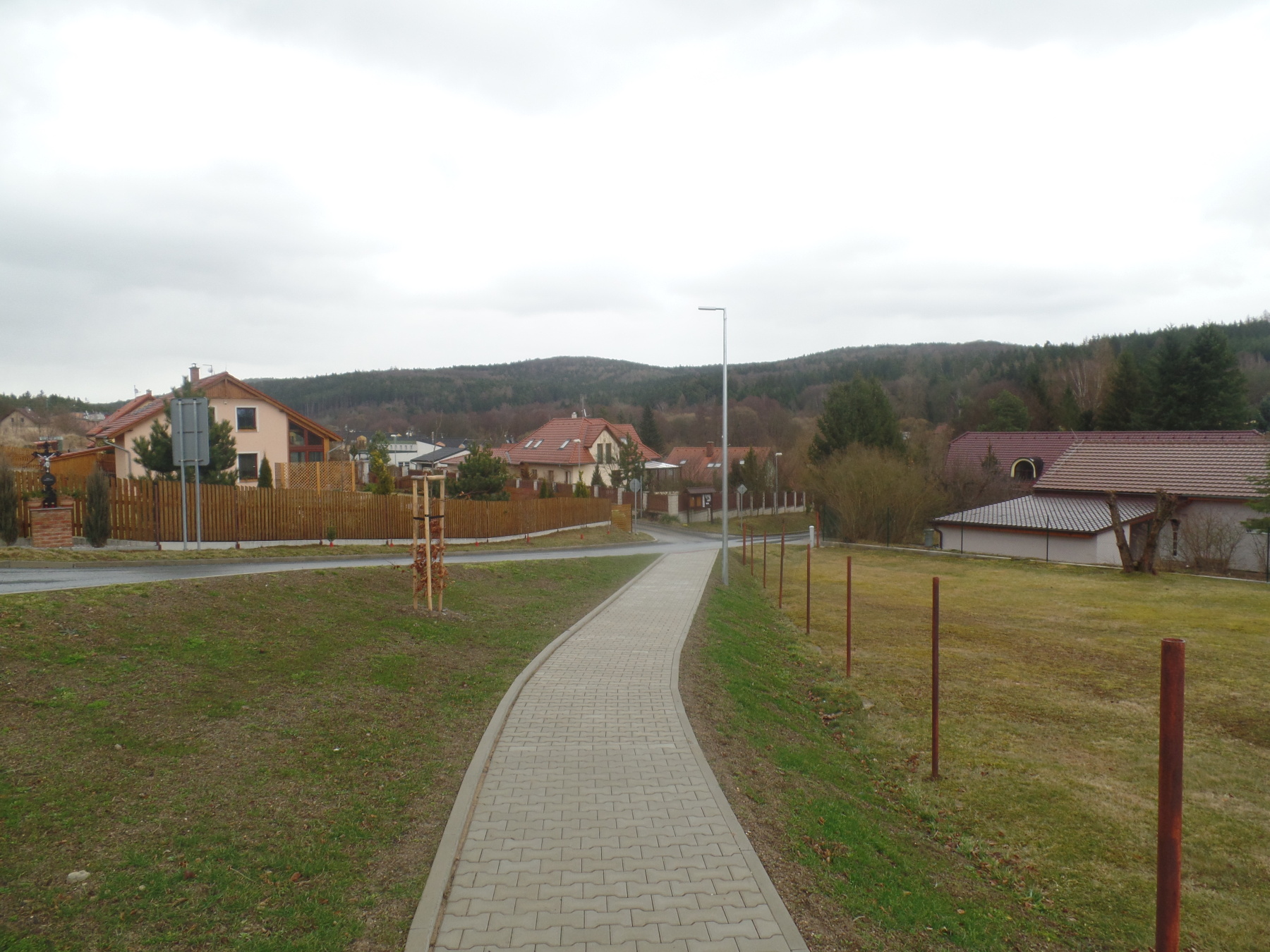 Většina projektů řeší nedostatečně koncepci bezpečného uspořádání dopravního prostoru, tj. správné členění šířkového uspořádání pro chodce, cyklisty, klidovou dopravu a hlavní dopravní prostor. Optimalizace šířkového uspořádání dopravního prostoru bohužel je stále výjimkou. 

Zbytečně velký podíl PD je oprava/rekonstrukce chodníků v původním půdoryse chodníků.
Nejčastější chyby PD bezbariérových pěších tras z hlediska bezbariérového užívání staveb dle vyhlášky č.398/2009 Sb., dle vyhl. č. 146/2008 Sb. a přísl. ČSN
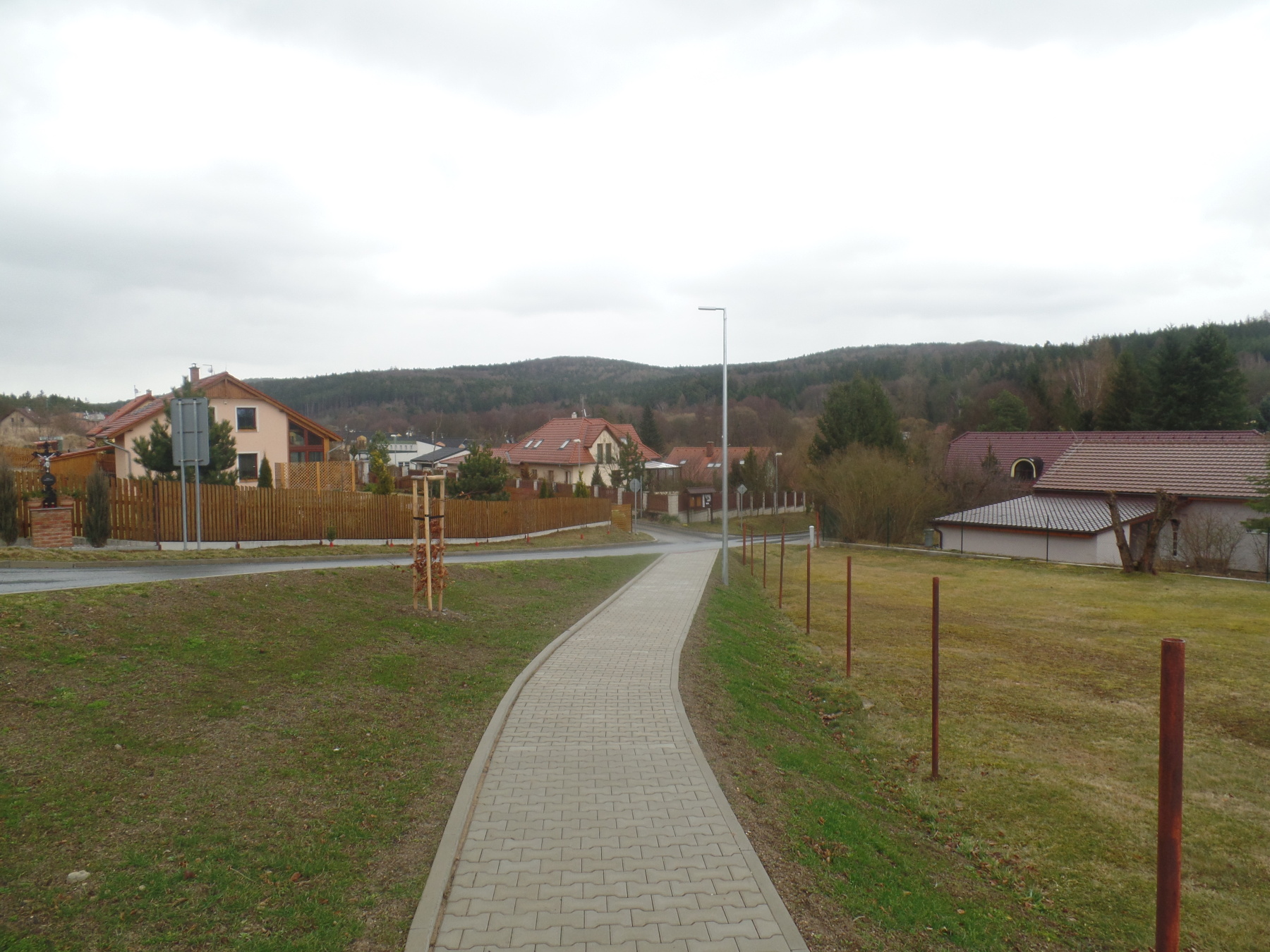 Nedoložení celistvosti trasy – pokud je trasa přerušena a v místě přerušení je již úsek vyhovující z hlediska BUS, je třeba jej řádně popsat, zdokumentovat a doložit.
 
Návaznosti na začátku a konci budovaného úseku – nejsou popsány a často jsou řešeny chybně (šířka napojení navazující pěší trasy, délka a řešení přechodů, MP apod.).

Komunikace pro chodce často navržena v šíři menší než 1,5 m bez vydané výjimky. 
 
Délka přechodů pro chodce a míst pro přecházení (MP) není dodržena v maximální délce 6,5 m u novostaveb a 7 m u změn dokončených staveb. Často není v situaci uvedena kóta, případně je přechod či MP okótováno chybně. 

Délky samostatných sjezdů (délka snížené hrany obruby) větší než 6 m (ČSN 73 6110, čl. 10.1.2.12) bez zdůvodnění, bez dodatečných bezpečnostních prvků (sloupky), bez umělé vodící linie v délce přerušení více než 8 m.

Chybné nebo chybějící zatřídění komunikací dle Zákona č. 13/1997 Sb. a v návaznosti na to chybné řešení – chodníkový přejezd (sjezd) x MP (přechod).  Zatřídění komunikací musí být v souladu s pasportem komunikací obce.
Nejčastější chyby PD bezbariérových pěších tras z hlediska bezbariérového užívání staveb dle vyhlášky č.398/2009 Sb., dle vyhl. č. 146/2008 Sb. a přísl. ČSN
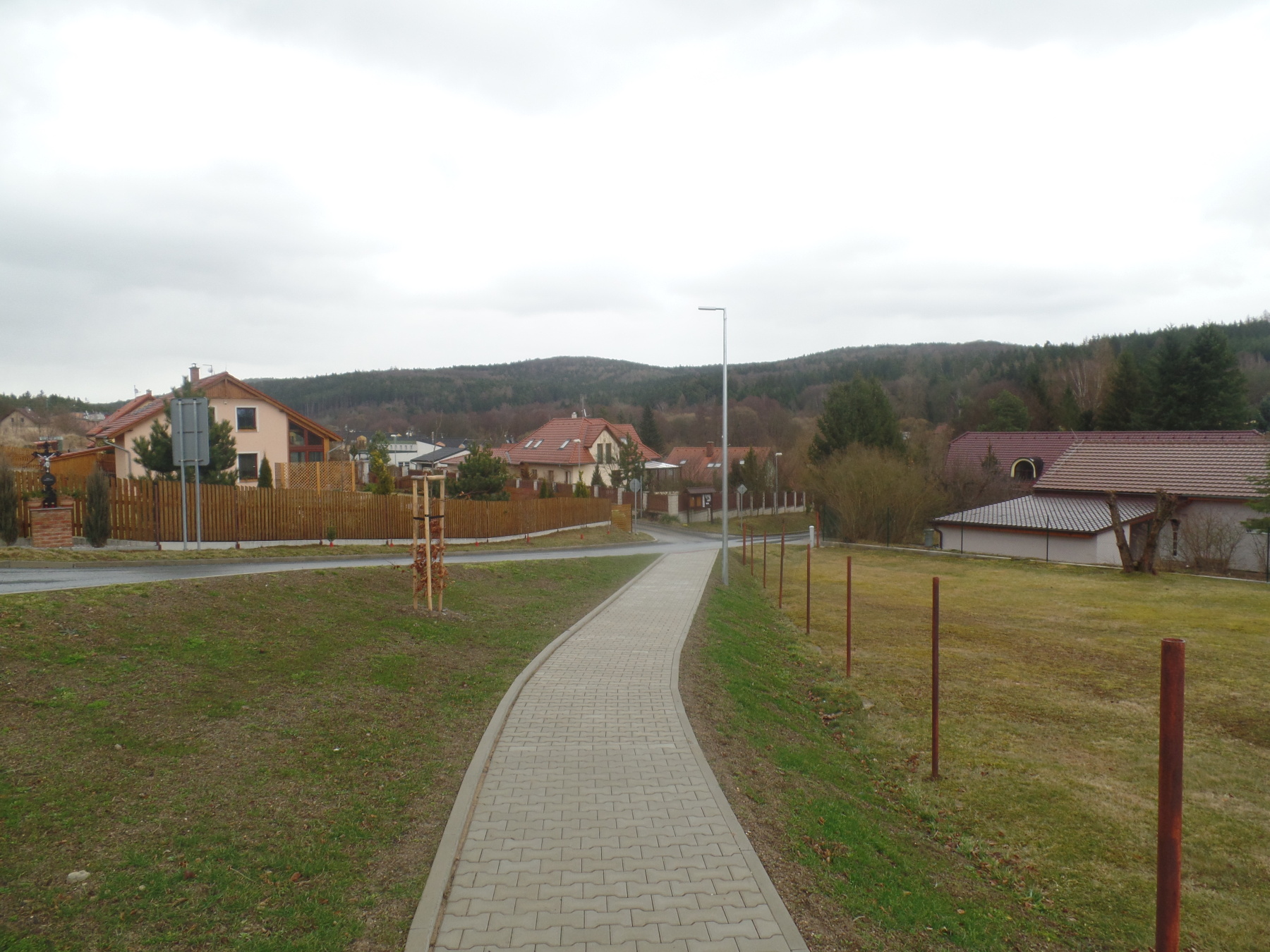 Obecně chybné a často nelogické řešení hmatových prvků – signální a varovné pásy, použití vodících linií a vodících pásů přechodu v rozporu s vyhl. č. 398/2009 Sb. (i vysloveně nebezpečná řešení - např. signální pásy směřující mimo osu přecházení, v některých případech přímo do křižovatky)

Chybné řešení odsazených signálních pásů u míst pro přecházení (MP), často navrženy kratší než 1,5 m (resp. 1 m u změn dokončených staveb) a nedodržení přesahů 0,80 m, netvoří přímou linii – nenavazují, příp. chybí zdůvodnění jejich vypuštění dle ČSN 73 6110 Z1 čl. 10.1.3.1.14.

Snížení výšky obruby u chodníku pod 8 cm (někdy i do úrovně vozovky) ve velkém rozsahu např. u ploch parkoviště, veřejných prostranství, provozoven. I přes umístění varovného pásu jde o nebezpečné řešení v rozporu s vyhl. č. 398/2009 Sb. a ČSN 73 6110 Z1.

Chybné nebo chybějící řešení rampových částí chodníku se zákresem v situaci, nezachování min. průchozího prostoru 90 cm s příčným sklonem max. 2%. Navazující šikmé plochy přechodu (rampové části) přesahují maximální povolený sklon v poměru 1:8 (tj. 12,5%), přičte-li se vlastní podélný sklon pěší trasy. 

Chybějící výškové řešení nebo chybné – nedodržení podélného sklonu komunikace pro chodce nejvýše 8,33% 

Není dodržen příčný sklon komunikace pro chodce nejvýše 2%.
Nejčastější chyby PD bezbariérových pěších tras z hlediska bezbariérového užívání staveb dle vyhlášky č.398/2009 Sb., dle vyhl. č. 146/2008 Sb. a přísl. ČSN
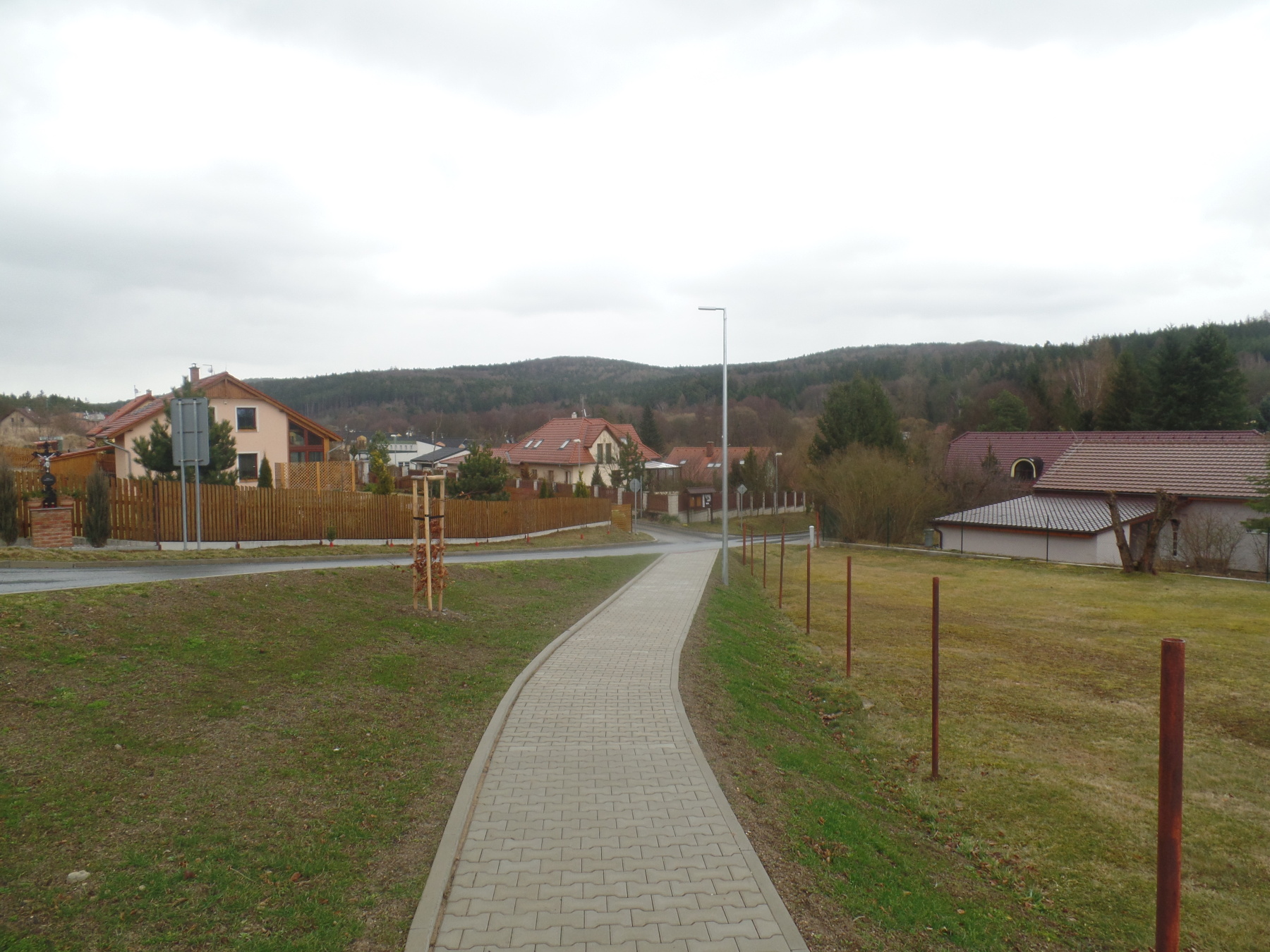 Řešení a popis vodící linie a umělé vod. linie často chybí.

Při navrhování autobusových zastávek je často menší výška nástupiště autobusů než předepsaná min. 20 cm u novostaveb a 16 cm u změn dokončených staveb.
 
Nedodržení minimální šířky nástupiště 2,2 m, příp. 1,7 m (ve stísněných podmínkách) dle ČSN 73 6425-1 čl. 6.2.2.5.

Neuvedena materiálová specifikace pro hmatovou dlažbu (materiál použitý pro hmatové úpravy musí splňovat NV 163/2002 Sb. (nařízení vlády) a TN TZÚS 12.03.04. – 06 (technický návod  Technického a zkušebního ústavu stavebního). 

Neuvedený nebo špatně řešený barevný kontrast hmatových prvků u přechodů, míst pro přecházení a vjezdů.

Překážky na komunikaci pro chodce a technické vybavení komunikace (chodníku) nejsou okótovány a není zachován min. průchozí prostor 1,5 m (resp. 0,9 m u technického vybavení komunikace), nevyhovují bodu 1.2.1., 1.2.2. a 1.2.3 Přílohy 2 vyhlášky č.398/2009 Sb.

Rozhledové poměry nejsou řešeny, případně jsou nevyhovující.

Odchylky od platných předpisů nejsou popsány a zdůvodněny v technické zprávě ve vazbě na výkresovou část projektové dokumentace.
Nejčastější chyby PD bezbariérových pěších tras z hlediska bezbariérového užívání staveb dle vyhlášky č.398/2009 Sb., dle vyhl. č. 146/2008 Sb. a přísl. ČSN
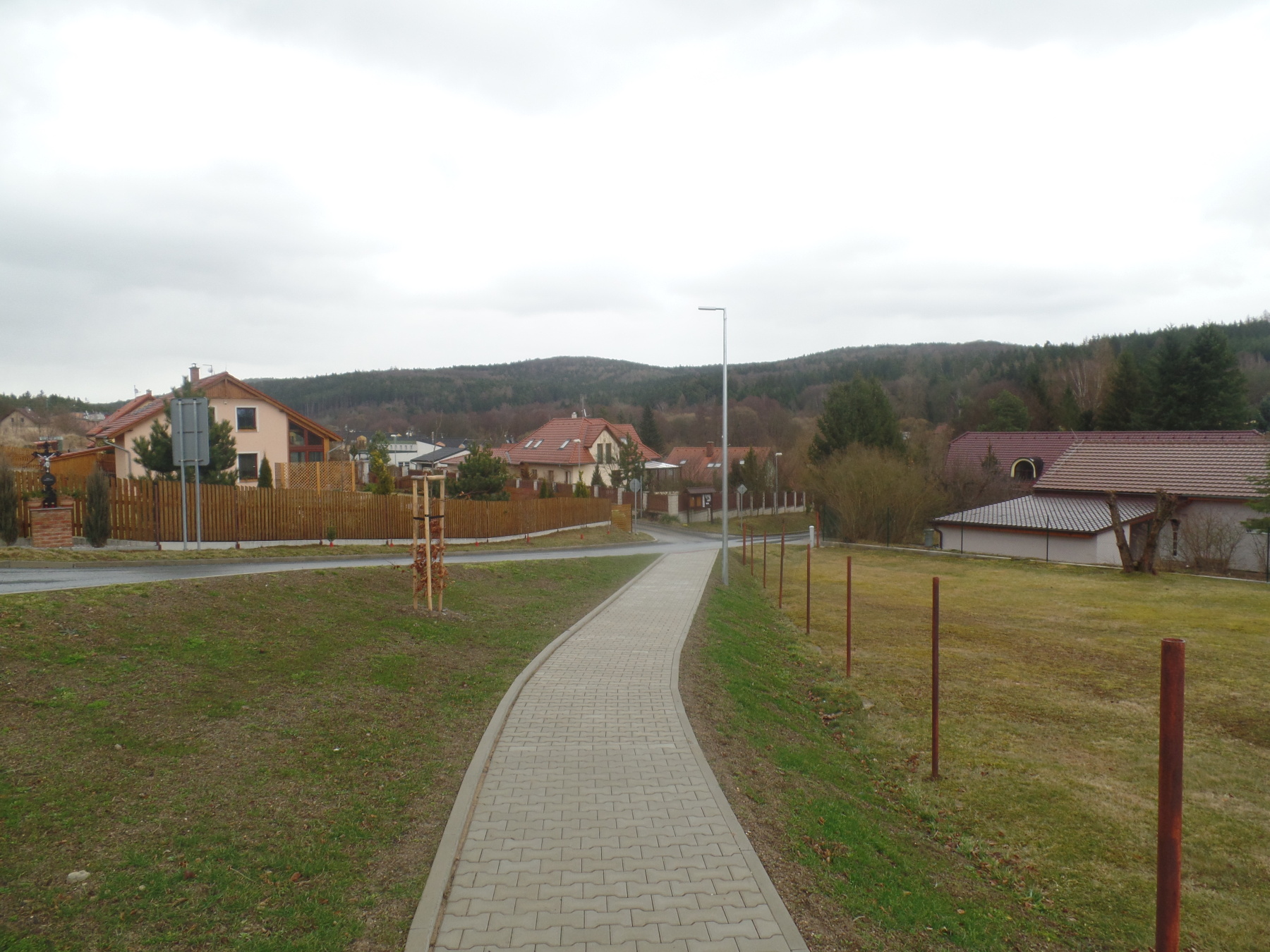 Není doložena ověřená PD ve stavebním řízení od příslušného speciálního stavebního úřadu. Není možné předložit kopie čelních stran s ověřením a k žádosti přiložit PD upravenou bez ověření. Často chybí ověření stavebním úřadem úplně. 
 
PD bývá předkládána bez vyznačení autorizace zpracovatele projektové dokumentace.

Členění PD není dle vyhl. č. 146/2008 Sb. (členění i názvy jednotlivých kapitol neodpovídají vyhlášce, často některé důležité součásti PD chybí – výkresy bezbariérového užívaní staveb (BUS), výkres podélného profilu, výkresy příčných řezů, dopravní značení, ZOV s řešením BUS po dobu výstavby, dokladová část atd.).

Doložené stavební povolení není vydáno příslušným speciálním stavebním úřadem dle §15 odst. 1 písm. c) Zákona č. 183/2006 Sb. a dle §40 Zákona  č. 13/1997 Sb. Často není vydáno stavební povolení ani souhlas s provedením ohlášené stavby s odkazem na §15 odst. 1 vyhl. č. 104/1997 Sb. (Na běžnou údržbu nelze dle Pravidel poskytnout příspěvek)
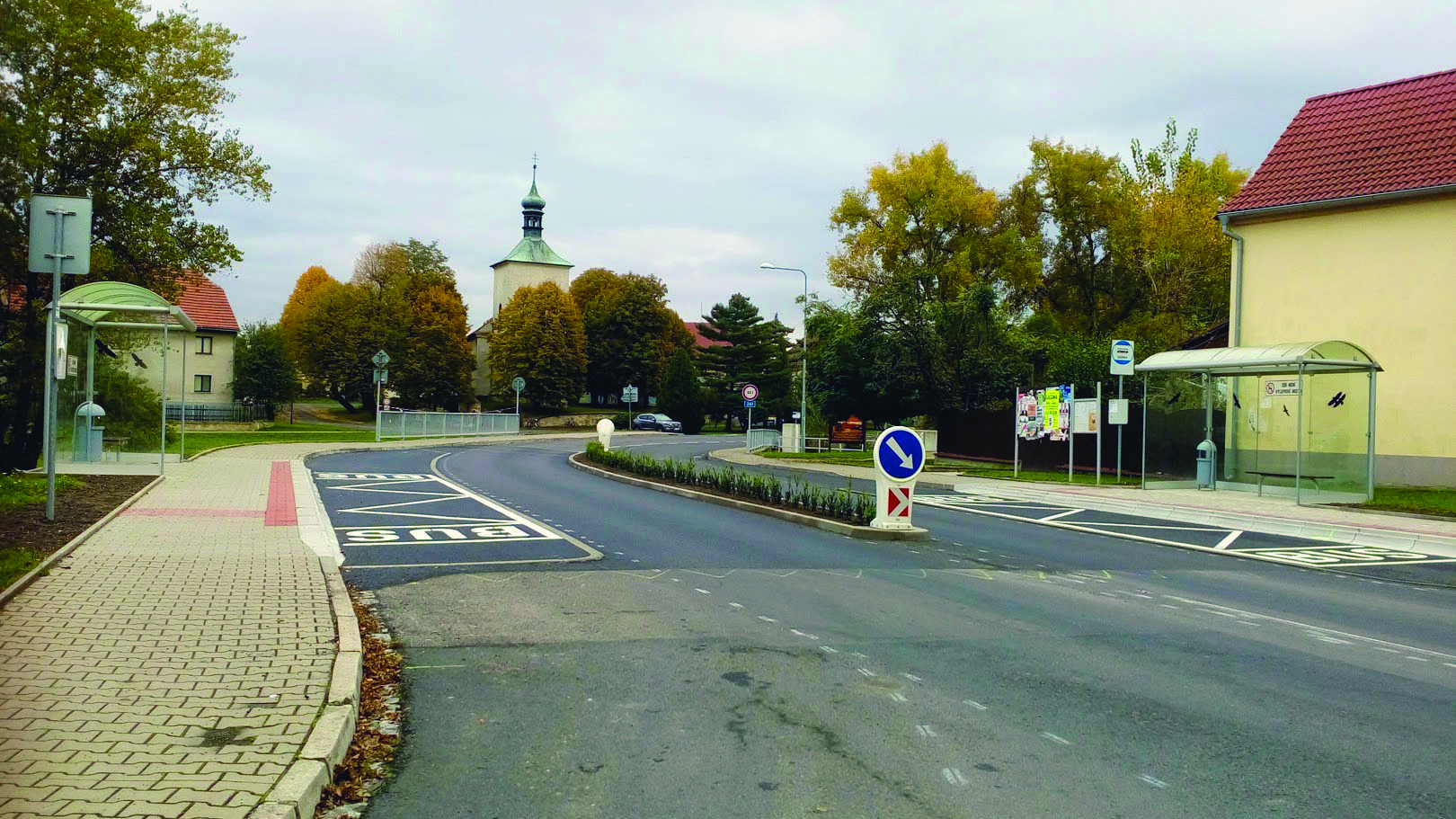 Děkuji Vám za pozornost!

Ing. Dana Teichmanováemail: dana.teichmanova@sfdi.cz